3D Slicer Training
Tumor Segmentation from DCE-MRI with the SegmentCAD module
Vivek Narayan, Jayender Jagadeesan
Brigham and Women’s Hospital
Harvard Medical School
jayender@bwh.harvard.edu
April 24, 2014
Objective of this Module
Segment regions of angiogenesis corresponding to the tumor from DCE-MRI
DCE-MRI should have a minimum of two post-contrast + one pre-contrast images
Typically, for breast tumor segmentation we use DCE-MRI with 4 post-contrast + pre-contrast images
Segmentation of the tumor is based on black-box method of estimating the slope of wash-in and wash-out of contrast
Segmentation Algorithm
Voxels (Ve) with initial enhancement > 75% are highlighted
Slope of delayed curve    Sd = (I4-I1)/I1
For Ve voxels, overlay label map with following colors:
Red for washout curve
(Sd < -0.2 | Type III)
Yellow for plateau curve
(-0.2 < Sd < 0.2 | Type II)
Blue for persistent curve
(Sd > 0.2 | Type I)
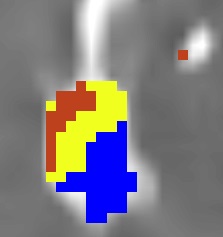 Example case
Pre-contrast
First post-contrast
Second post-contrast
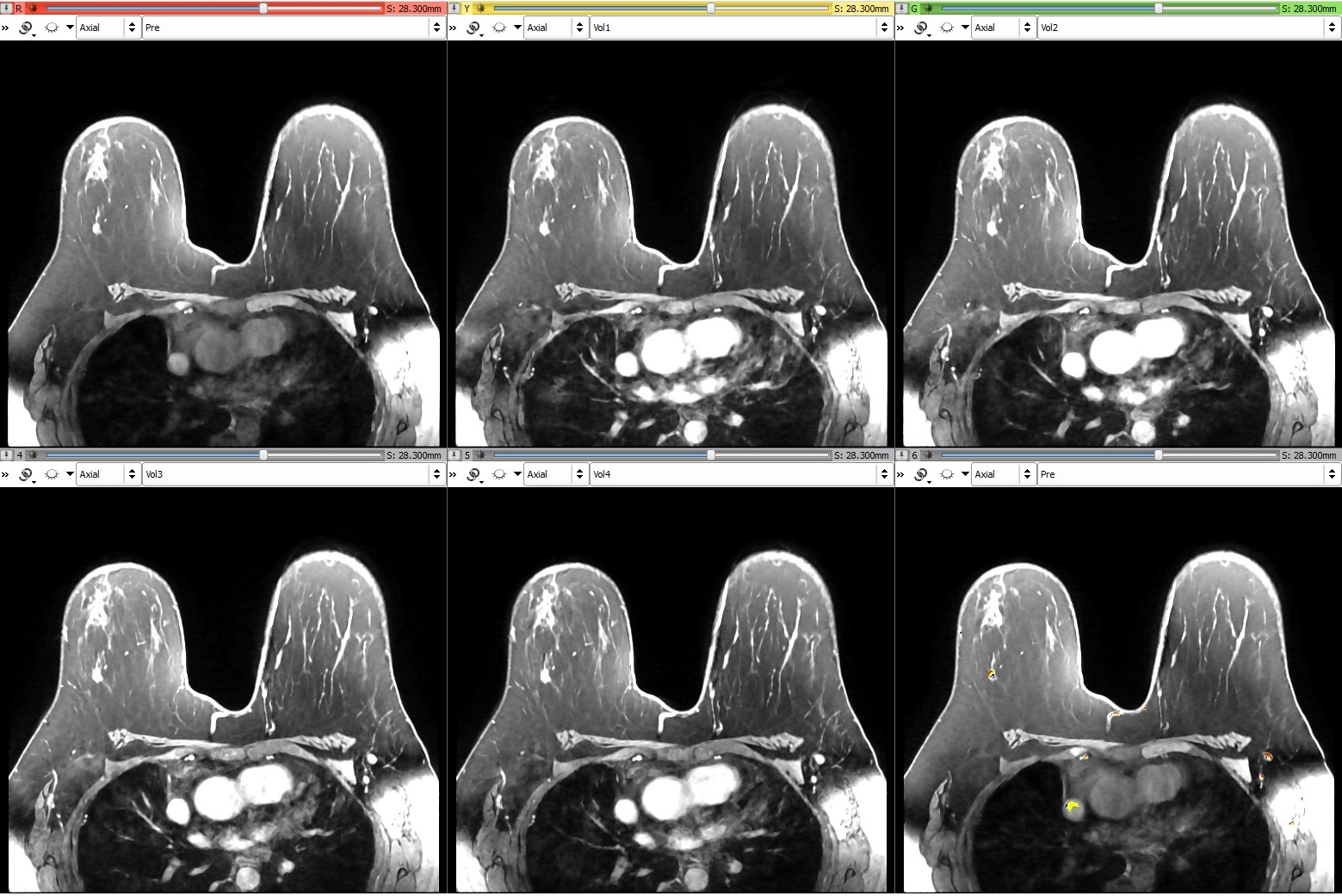 Third post-contrast
Fourth post-contrast
Tumor map overlaid 
  on Pre-contrast
Slicer module
This tutorial will guide you through the process of loading DCE-MRI and segmenting the regions of angiogenesis (corresponding to tumor) using the “SegmentCAD” module in 3D Slicer.
Prerequisites
-64-bit platform
-Download “Breast DCE-MRI Dataset 1” under Data Sets from the Module Wiki: http://www.slicer.org/slicerWiki/index.php/Documentation/Nightly/Modules/SegmentCAD
Optional
-BRAINSfit registration of DCE-MRI images
-Image noise filters (Median Image Filter and Curvature Anisotropic Diffusion modules in 3DSlicer)
Part 1: The SegmentCAD module is part of the OpenCAD extension. Download the OpenCAD Extension from the Slicer Extension Manager in the “Segmentation” category.
Part 2: Loading the example data
Start Slicer
Load DCE-MRI data
Click on “Load Data”
Choose Directory
Click on “Choose Directory to Add”
Point to the directory containing 
     the DCE-MRI volumes
Click on “Choose”
Volumes Loaded in Slicer
Part 3: Create a Label Map mask

Reason: To speed up computation. Only the voxels within the mask (ROI) are analyzed
Editor Module
Choose the “Editor” module
Click Apply
Mask Using Threshold
Set Master Volume to Pre
Name of label is automatically 
     set to Pre-label
Click on the button for 
    “ThresholdEffect”
Mask Using Threshold
Set to 18.50
Set to 539.00
Click on “Apply”
Part 4: Segment tumor from DCE-MRI using the SegmentCAD module
Switch to SegmentCAD module
Choose “Segmentation”
Under “Segmentation” choose
the “SegmentCAD” module
Selecting Input Volumes
Choose “Pre”
Choose “Vol1”
Choose “Vol2”
Choose “Vol3”
Choose “Vol4”
Choose “Pre-label”
Enable this checkbox
Set Output Parameters
Click on “Create new Volume”
Automatically set to “SegmentCAD Label Map”
Keep all other parameters at the default settings
Click on “Apply SegmentCAD”
The SegmentCAD Label Map will be generated within 30 seconds
Post-Segmentation
Layout switches to “Conventional Quantitative”
Red Slice displays “SegmentCAD Label Map” overlaid on pre-contrast image
3D viewer displays Volume Rendering of “SegmentCAD Label Map”
Quantitative viewer graphs %-increase from pre-contrast of voxel under mouse cursor throughout all input Volumes.
Display Tumor Label Map
Tumor in Volume Rendering of Label Map
Graph of voxel at mouse location (Pre: 0.0, 
Vol1: 1.0, … , Vol4: 4.0)
“SegmentCAD Label Map” overlaid on images
Find Tumor in Label Map
Visible Tumor
Scroll through Axial View
Refine the Segmentation
Enable “Calculate SegmentCAD Label statistics”
Change the Minimum Threshold to 100.00%
Click on “Apply SegmentCAD”
Label Statistics
New “SegmentCAD Label Map” generated
Label Map statistics displayed in the GUI
Label Statistics
Care should be taken while interpreting the label statistics since voxels within the heart which also show contrast enhancement over time are detected by the algorithm